Сєров Валентин Олександровичта Левітан Ісаак Ілліч
Робота
Учениці 11 класу
Саєнко Ольги
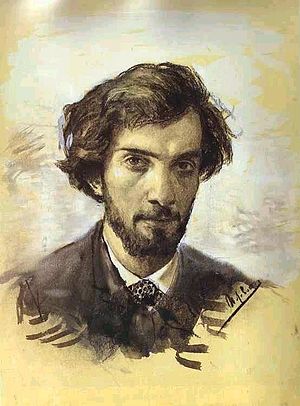 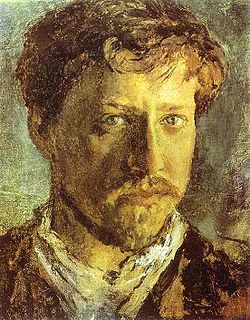 Левітан                                               Сєров
              Ісаак    Ілліч                                  Валентин Олександрович
Левітан                   Сєров
Жанр
*пейзаж                                 *портрет       
(жанр в образотворчому               (мальоване, скульптурне  
мистецтві,  в якому об’єктом      або фотографічне  зобра-
зображння є природа)                     ження людини або груп
                                                          людей)
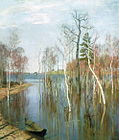 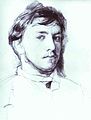 Левітан                   Сєров
Створював чудові, глибоко                  Демократизм,правдивість 
проникливі образи російської при-      і щирість, пильна  увага до
роди, показавши задушевну                 людини і рідної природи,
красу і виразність найбуденніших      гостре відчуття сучасного
її мотивів і картин .                            життя в поєднанні з
                                                               глибоким освоєнням 
                                                               художньої  спадщини.
Левітан                   Сєров
Звертався до різноманітних          Поеми проникнуті життє-
образів  природи, передаючи           радісним , оптимістичним
Її у різних  станах – задум-           світовідчуттям художника,
ливою і радісною, сумною і             який сприймає світ у барви-
тріумфально-світлою.                    стому багатстві та 
                                                           розмаїтті.
Левітан                   Сєров
Реалістичне глибоко національне    Більш пізні  картини майстра
мистецтво посіло одне із чільних    приваблюють цілісним,правдивим
місць в історії пейзажного               і поетичним перетворенням 
живопису у світовому мистецтві    дійсності , красою і свіжістю
                                                             колориту, передачею сонячного
                                                             світла і повітря
Левітан                   Сєров
“Золота осінь”-яскраве,мальовниче,           “Дівчинка з персиками”-одна з перших
декоративне полотно . Вбачав особливу     відомих картин митця. Смугле обличчя
велич осені у тому, як вона змушує             дівчинки відтіняється загальним блаки-
змінюватися  природу: змиває дощами      тним тоном полотна. Вона пильно,
з листя яскраво-зелені кольори, темні       з дитячою безпосередністю дивиться
відтінки літа змінюються на розкішне     на глядача, вся осяяна сонячним промін-
золото, пурпур і срібло. Картина пере-      ням. Персики пом’якшують  холодні
дає  відчуття прощального суму і               тони картини.Від полотна віє свіжістю
передчуття зимових , холодних  днів.        юності, відчуттям захищеності від
                                                                        прикрощів реального світу.
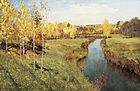 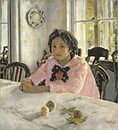 Левітан                   Сєров
“Сонячний день”                                “Портрет Міки Морозова”




“Весна в Італії”                                               “Діти”
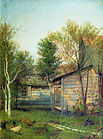 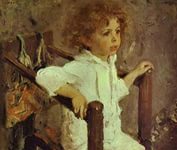 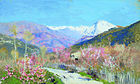 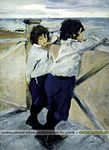 Дякую за увагу!!!